روش ها و فنون تدریس(بر اساس الگوی 6 مرحله ای تدریس)
دکتر رضا برومند
معرفی
2
فهرست مطالب
مقدمه
ویژگی های یک معلم 
فرایند 6 مرحله ای تدریس
معرفی ارائه درسی
فهرست مطالب
مرحله ارزشیابی
مرحله خلاصه کردن و نتیجه گیری
مرحله فعالیت های تکمیلی
مدل مناسب برای تدریس
مقدمه
طلای سعادت و خوشبختی انسان ها در طول تاریخ
بشر همواره بدنبال سعادت و خوشبختی بوده است
سئوال اساسی؟
برای نشان دادن عامل خوشبختی ، سعادت ، رفاه، توسعه یافتگی و... بشر از اصطلاح طلاء استفاده می کند.
طلای سرخ، طلای زرد، طلای سفید،  طلای سیاه،طلای سبز،طلای آبی ....
طلای زرد
گندم طلای زرد
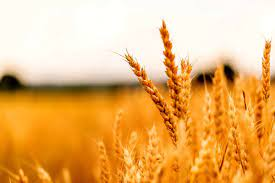 طلای سفید
پنیه طلای سفید
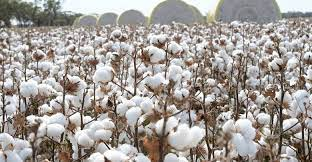 طلای سیاه
نفت طلای سیاه
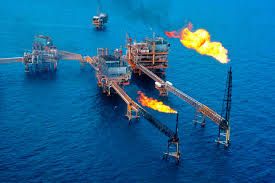 طلای سبز
جنگل ها و مراتع
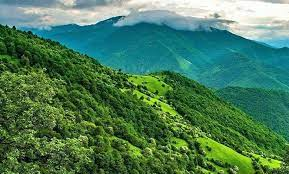 طلای آبی
دریاها و اقیانوس ها
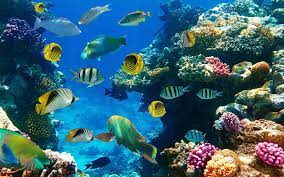 طلای سرخ
زعفران
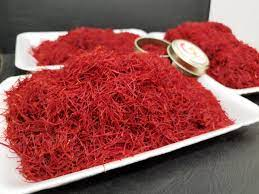 طلای بی رنگ
انسان خلاق و کارآمد
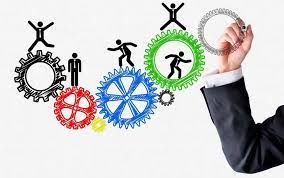 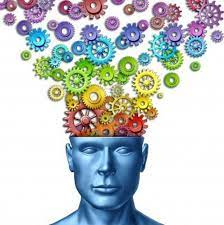 انسان خلاق
انسان خلاق محصول تعامل سازنده انسان و محیط است
وراثت: عامل زمینه ساز
محیط: عامل آشکار ساز
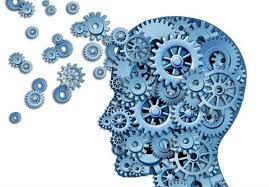 مقدمه دوم
ویژگی های معلم/مدرس خوب
یک معلم یا مدرس خوب باید حداقل 4 ویژگی اختصاصی را داشته باشد
دانش(Knowledge)
بینش(insight)
منش(character)
روش(Method)
یک معلم یا مدرس باید 4 ویژگی اختصاصی را داشته باشد
دانش( Knowledge) :
 مجموعه اطلاعات مدون و سازمان یافته و مبتنی بر یافته های علمی
یک معلم یا مدرس باید 4 ویژگی اختصاصی را داشته باشد
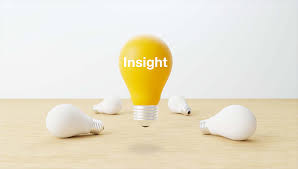 بینش(insight)
درک رابطه اجزای تشکیل دهنده یک پدیده
هر پدیده ای (مادی و غیرمادی) از اجزایی
 تشکیل شده است
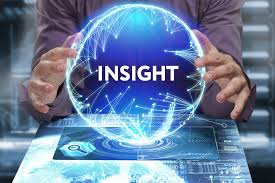 یک معلم یا مدرس باید 4 ویژگی اختصاصی را داشته باشد
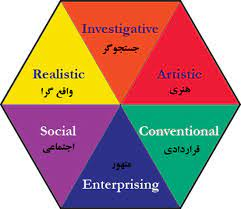 منش(character)
ویژگی ها و خصوصیات خاص و متناسب با نقش
 پذیرفته شده
برای ایفای هر نقشی باید ویژگی های متناسب با آن
 نقش را باید در خود ایجاد و تقویت نمود
یک معلم یا مدرس باید 4 ویژگی اختصاصی را داشته باشد
روش(Method)
برای انجام هر عملی روشی وجود دارد
آشنایی با روش های متفاوت تدریس 
قدرت تاثیرگذاری مدرس را افزایش
 خواهد داد
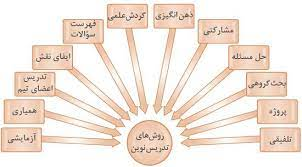 الگوی شش مرحله ای تدریس
الگوی شش مرحله ای تدریس
الف: مرحله آمادگی
ب:مرحله معرفی و بیان اهداف آموزشی
ج:مرحله ارائه درس(محتوا)
الگوی شش مرحله ای تدریس
د:مرحله خلاصه کردن و نتیجه گیری
ه: مرحله ارزشیابی از آموخته ها
ز: مرحله فعالیت های تکمیلی
الف:مرحله آمادگی
1-آمادگی مدرس
2-آمادگی فراگیر
1-آمادگی مدرس
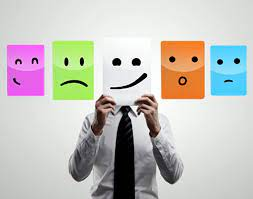 الف: شخصیت و منش معلم/مدرس
ب:دانش تخصصی معلم/ مدرس
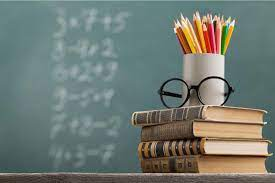 منش معلمی
شخصیت چیست؟
منش چیست و چه تفاوتی با شخصیت دارد؟
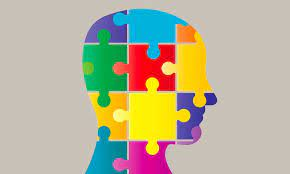 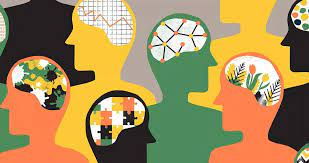 منش معلمی
شخصیت: مجموعه صفات نسبتا ثابت و پایدار که :
1-موجب تمایز فرد از دیگران شده
2- امکان پیش بینی رفتار وی را فراهم می سازد
شخصیت کلیت و یکپارچکی فرد است
مجموعه ای از صفات تمام ابعاد وجودی انسان
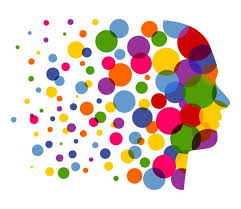 چند تعریف از شخصیت
1 ـ شخصیت : مجموع تمام تأثیرهایى است که فرد در جامعه دارد 
 و بعبارت دیگر « شخصیت هر فرد همان تأثیر اجتماعى اوست ».
2 ـ شخصیت : کیفیت عمومى رفتار فرد است که در عادتهاى مشخص ، افکار، امیال ، طرز عمل و فلسفه زندگى او آشکار مى گردد .
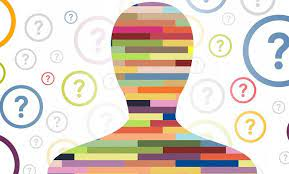 منش چیست
منش  جنبه هاى اخلاقى و ملکات فاضله و رذائل هر فرد است.
بعبارت دیگر منش براى ارزیابى شخصیت با مقیاس هاى اخلاقى یعنى خوبى و بدى است
منش بخش برجسته ، نمایان و در معرض قضاوت
 شخصیت فرد است.
در کتب لغت به معنى « سرشت » ، « خو » و « طبیعت » نیز آمده است .
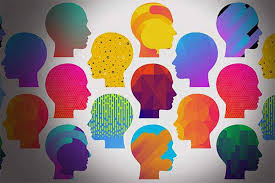 شخصیت و منش معلمی در دیدگاه قران
خداوند در آیه 153 سوره بقره می فرماید: یَا أَیُّهَا الَّذِینَ آمَنُواْ اسْتَعِینُواْ بِالصَّبْرِ وَالصَّلاَةِ إِنَّ اللّهَ مَعَ الصَّابِرِینَ.
صبر چیست؟
نماز به چه معنی است؟
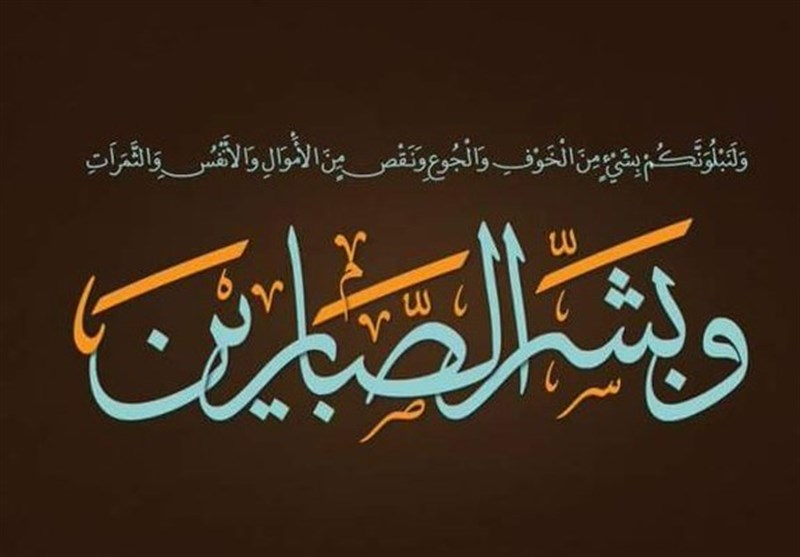 صبر چیست؟
صبر یعنی به تعویق انداختن برداشت ها ، قضاوت ها، هیجانات و رفتارها
نتیجه: تفکر بیشتر، تامل بیشتر، دیدن همه جنبه ها و امور، فرصت مشورت گرفتن و .. و رسیدن به بصیرت
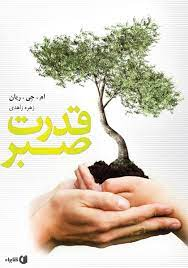 صبر چیست؟
صبر یعنی مقاومت ، امیدواری، خوش بینی و تاب آوری برای رسیدن به هدف
نتیجه این نوع صبر: استفاده از تمام ظرفیت های خود و دیگران، خلاقیت، نوآوری و....
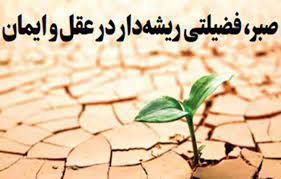 در یک کلام
صبر یک قدرت است
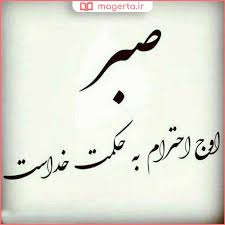 نماز چیست؟
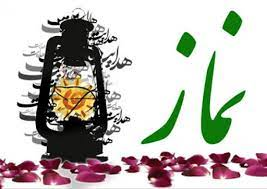 نماز ستایش سپاسگزارانه خداوند است
ستایش مستلزم توجه و دیدن زیبایی ها، قدرت، عظمت، دانایی، توانایی و....است.
سپاسگزازی مستلزم توجه و ارزش قائل شدن به نعمت ها است
صبر و صلواه
در همه ابعاد زندگی کاربرد دارد
در کل زندگی
در کار و شغل
در ارتباط با دیگران
در سلامت جسم و روان
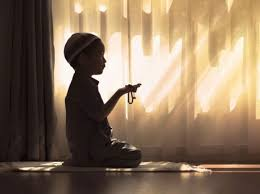 تجسم کنید
یک روز تصمیم بگیرید        که           زود قضاوت نکنید                و زود واکنش نشان ندهید              
بلکه خوب ببینید           و خوب فگر کنید                   و به پیامدهای فکر و عمل تان توجه کنید

و پس از آن سعی کنید زیبایی ها و قدرت و عظمت را ببینید و به دنبال نشانه هایی برای سپاسگزاری باشید و در نهایت صبور و ستایشگر و سپاسگزار باشید
آن روز چه روزی خواهید داشت؟ روز رضایت از زندگی
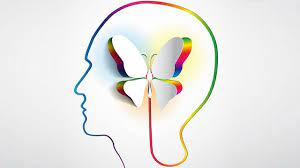 مدرس یا معلمی که صبر داشته باشد
زود در باره فراگیران قضاوت نمی کند
واکنش های تند هیجانی مانند خشم و عصبانیت و.... نشان نمی دهد
سعی می کند تمام شرایط را در نظر بگیرد
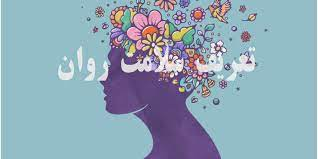 مدرس یا معلمی که صبر داشته باشد
زود خسته و ناامید نمی شود
به جنبه های مثبت فراگیران بیشترتوجه می کند
از ظرفیت خود بخوبی در تدریس استفاده می کند
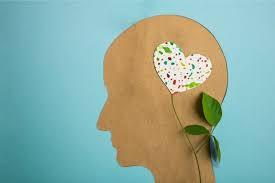 دانش تخصصی
دانش محتوای درس
دانش آموزشگری(تدریس)
دانش مربوط به یادگیرندگان(دانش مخاطب)
دانش مربوط به یادگیری(تعریف و فرایند یادگیری)
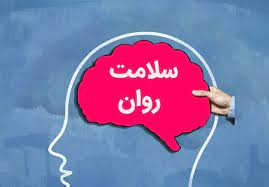 دانش محتوای درس
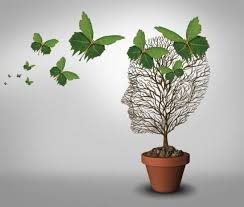 تسلط به فلسفه زیربنایی هر محتوا
تسلط به مفاهیم و اصطلاحات محتوای تدریس
تسلط به مثال ها ، نمونه ها و مصداق های عینی محتوا در زندگی
تسلط به تفاوت ها و شباهت های محتوا با موضوعات مرتبط
دانش آموزش گری(تدریس)
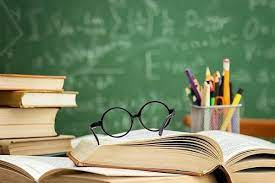 تدوین طرح درس
مهارت برقراری ارتباط
مهارت ارائه درس
مهارت سنجش و ارزیابی
مهارت ارائه تکلیف و منابع تکمیلی
دانش یادگیرندگان
شناخت ویژگی های رشد شناختی 
شناخت ویژگی های رشد عاطفی یادگیرندگان
شناخت ویژگی های رشد اجتماعی یادگیرندگان
شناخت ویژگی های رشد اخلاقی یادگیرندگان
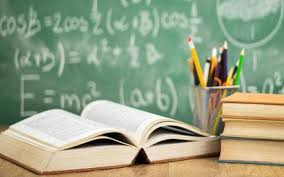 دانش یادگیری
شناخت واژه ها و مفاهیم مرتبط با یادگیری
شناخت نظریه های زیربنایی یادگیری
شناخت مدل های یادگیری
شناخت راهبردهای یادگیری
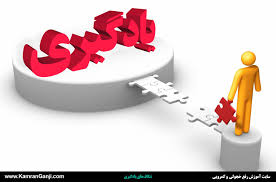 آماده نمودن طرح درس
اجزای یک طرح درس
1-مشخصات کلی 
عنوان درس:                                            موضوع درس:
مدت اجرا:                                               تاریخ اجرا:
ساعت اجرا:                                               مدرس:
محل اجرا: